POVRĆE
Centar za odgoj i obrazovanje
Krapinske Toplice
Ljudevita Gaja 2b
49217 Krapinske Toplice
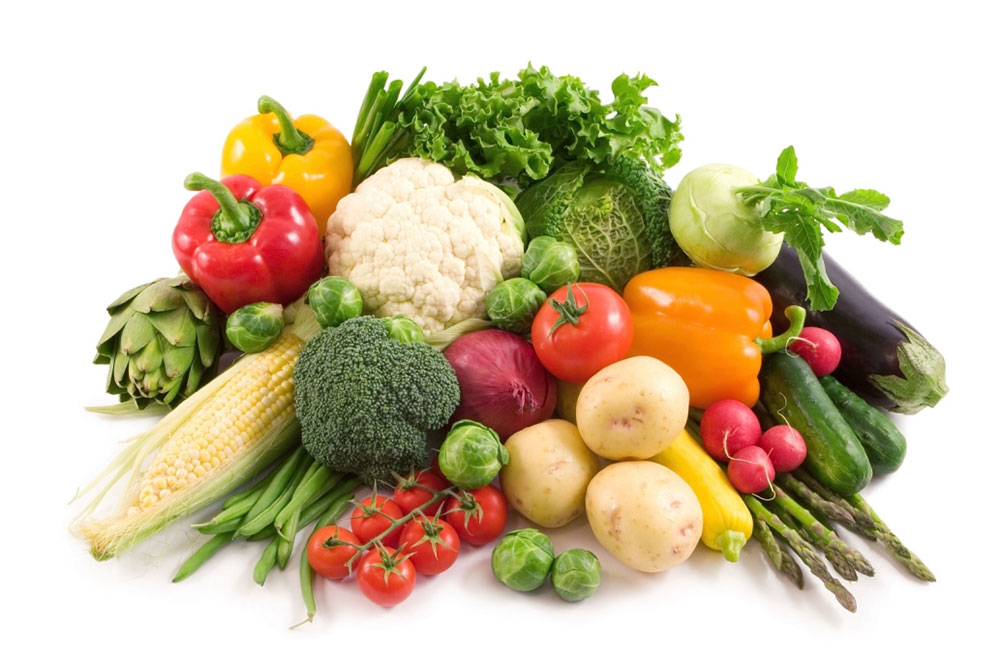 Željka Šoštar, mag.rehab.educ
Povrće su biljke koje ljudi uzgajaju na vrtu i u polju.

Povrće se može jesti svježe, kuhano ili pečeno.

Neke vrste povrća možemo spremiti u staklenke
kao zimnicu.
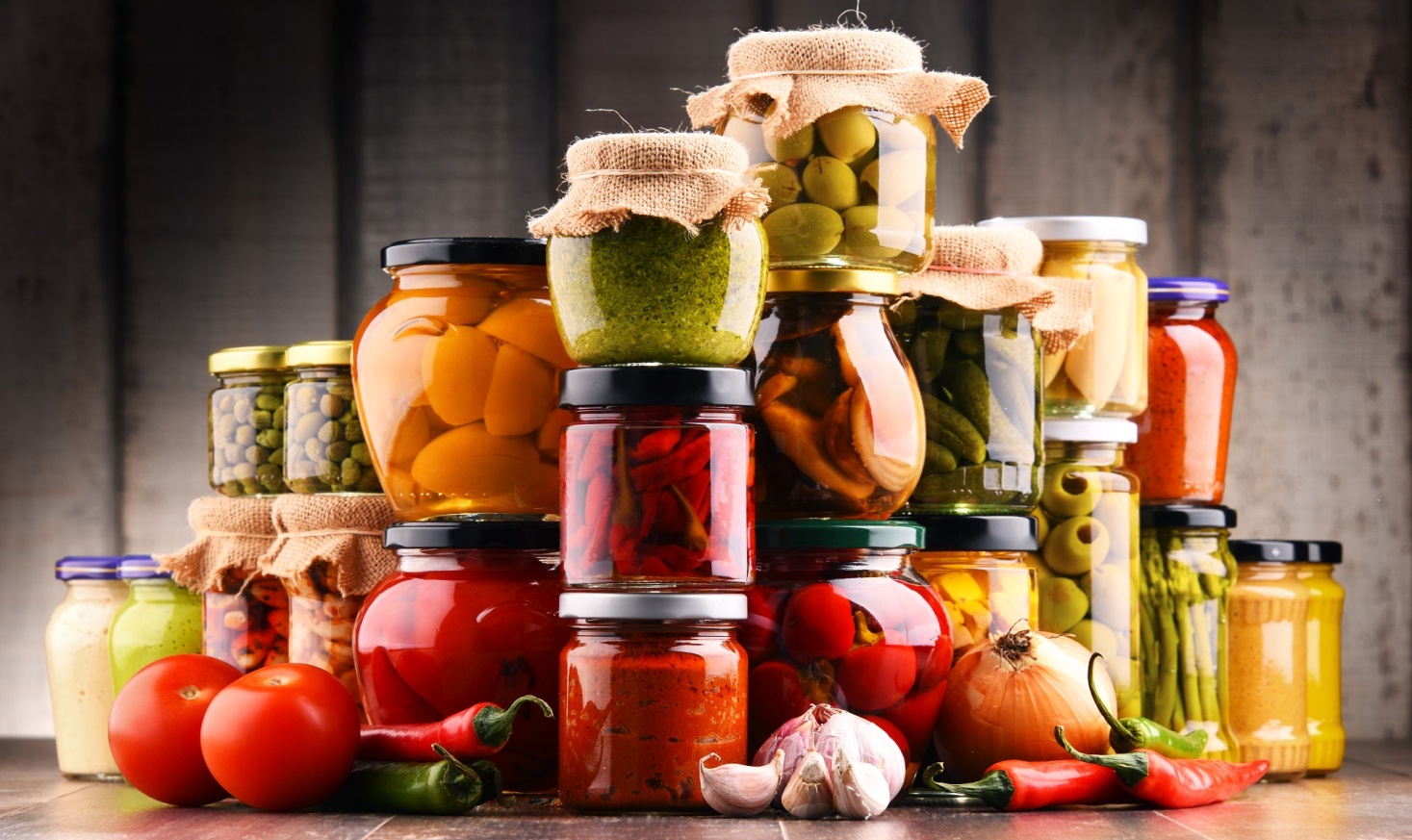 Željka Šoštar, mag.rehab.educ
MRKVA
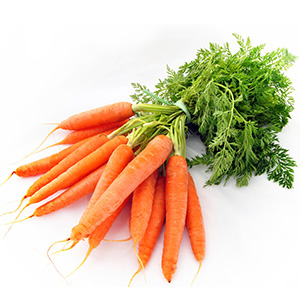 Željka Šoštar, mag.rehab.educ
CIKLA
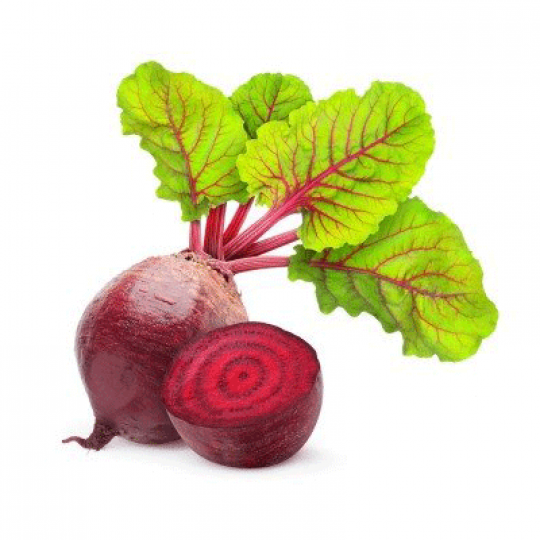 Željka Šoštar, mag.rehab.educ
ROTKVICA
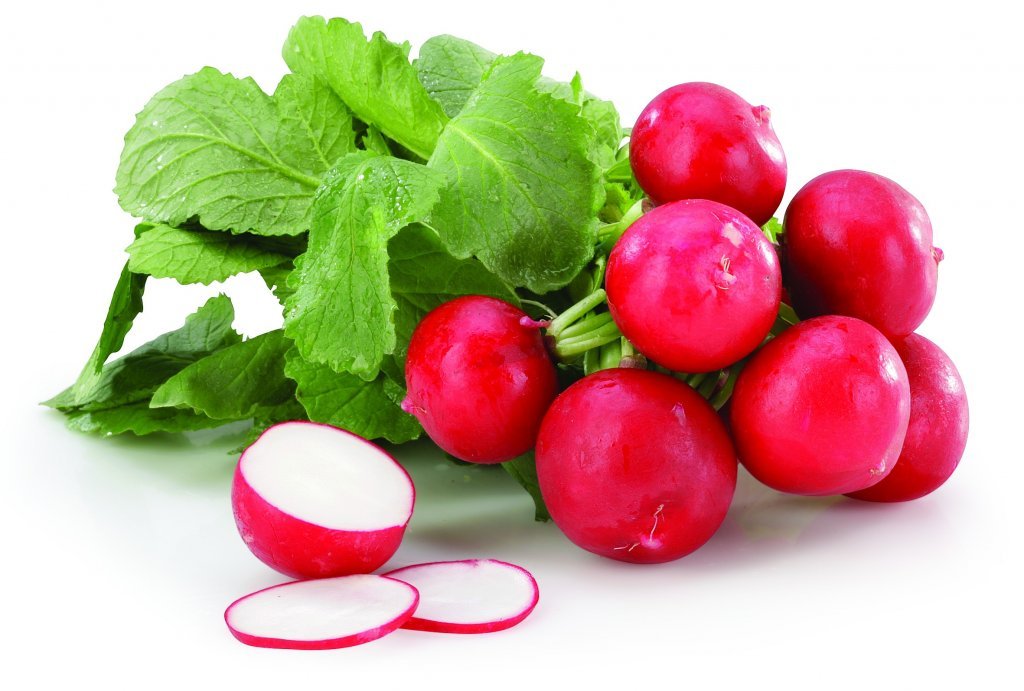 Željka Šoštar, mag.rehab.educ
TIKVICA
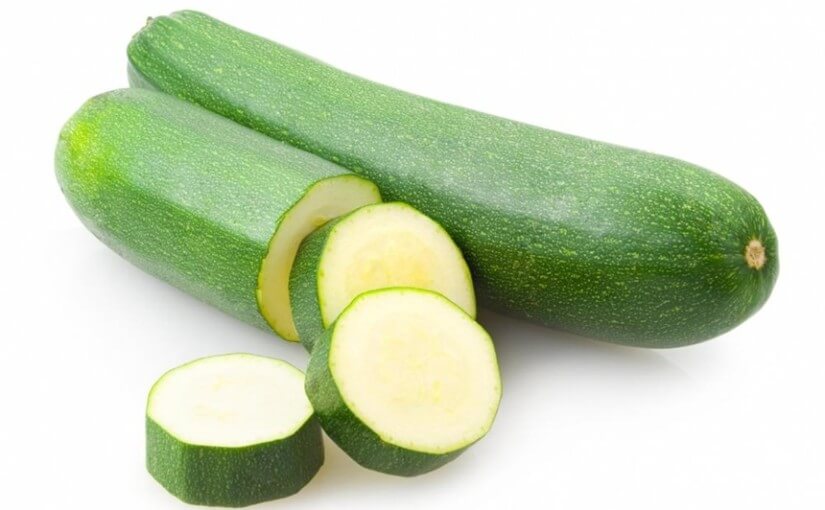 Željka Šoštar, mag.rehab.educ
ZELENA BUNDEVA
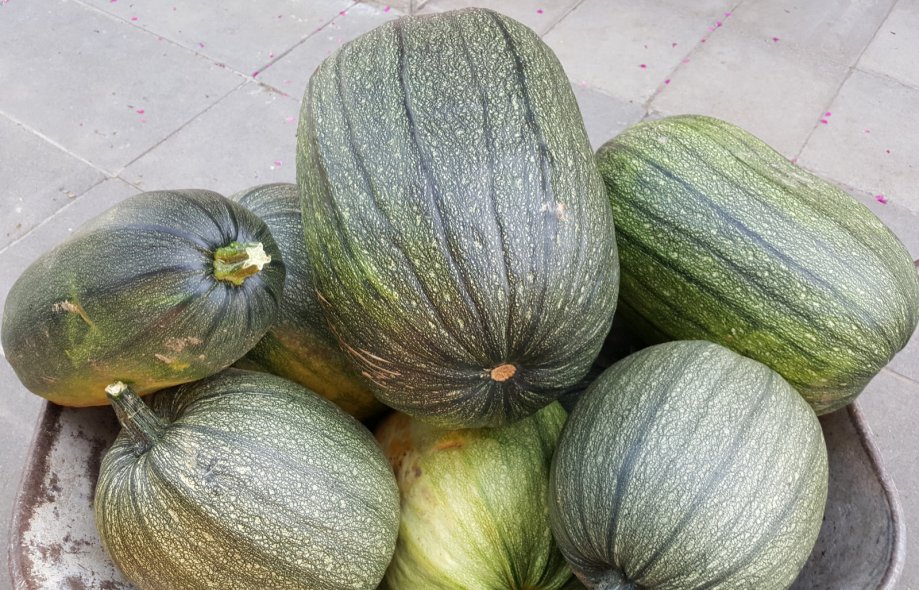 Željka Šoštar, mag.rehab.educ
ŽUTA BUNDEVA
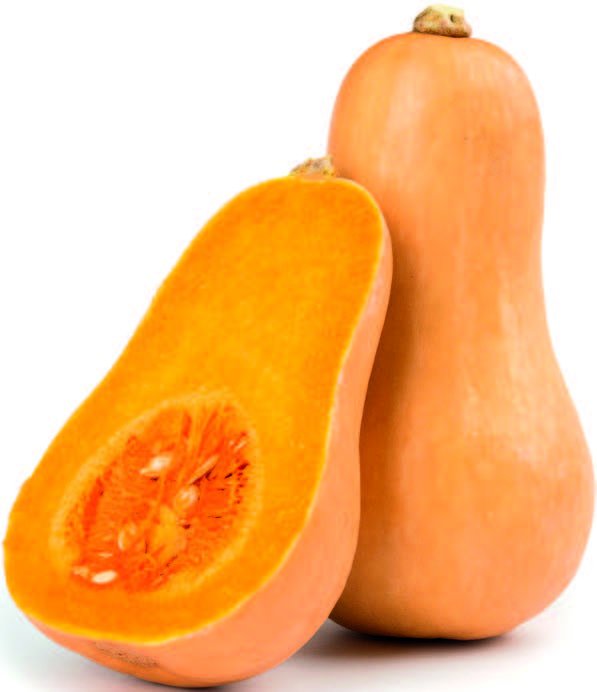 Željka Šoštar, mag.rehab.educ
KRUMPIR
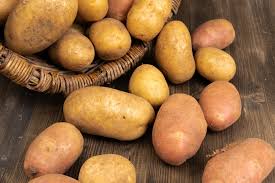 Željka Šoštar, mag.rehab.educ
CRVENI LUK
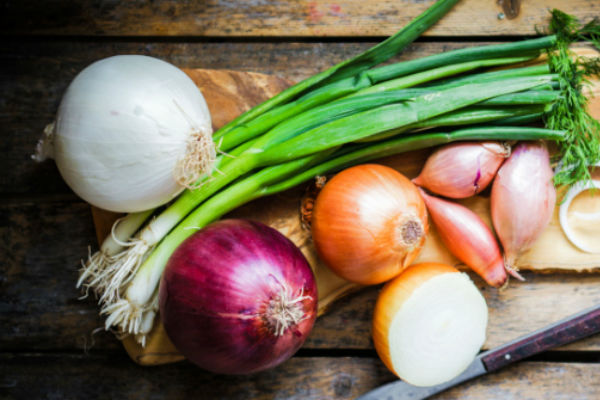 Željka Šoštar, mag.rehab.educ
ČEŠNJAK
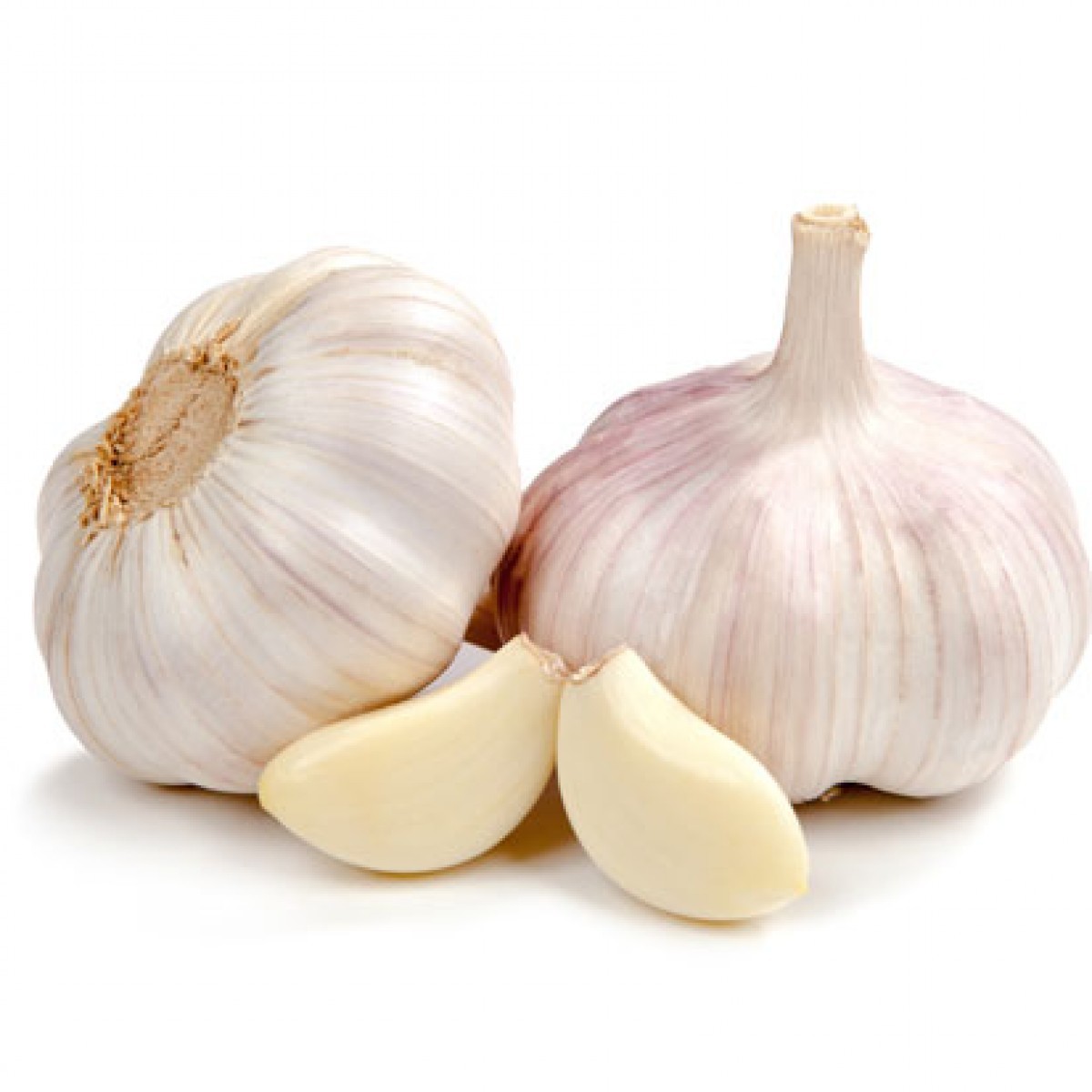 Željka Šoštar, mag.rehab.educ
HREN
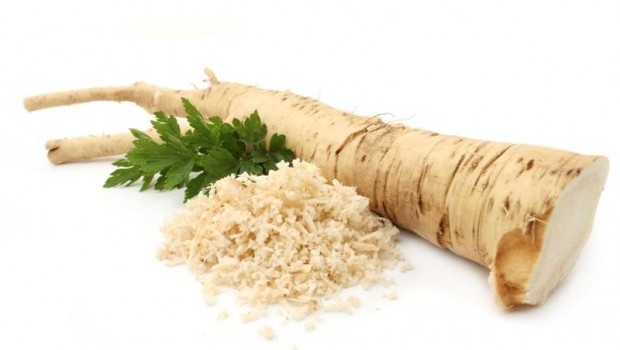 Željka Šoštar, mag.rehab.educ
ŠPAROGE
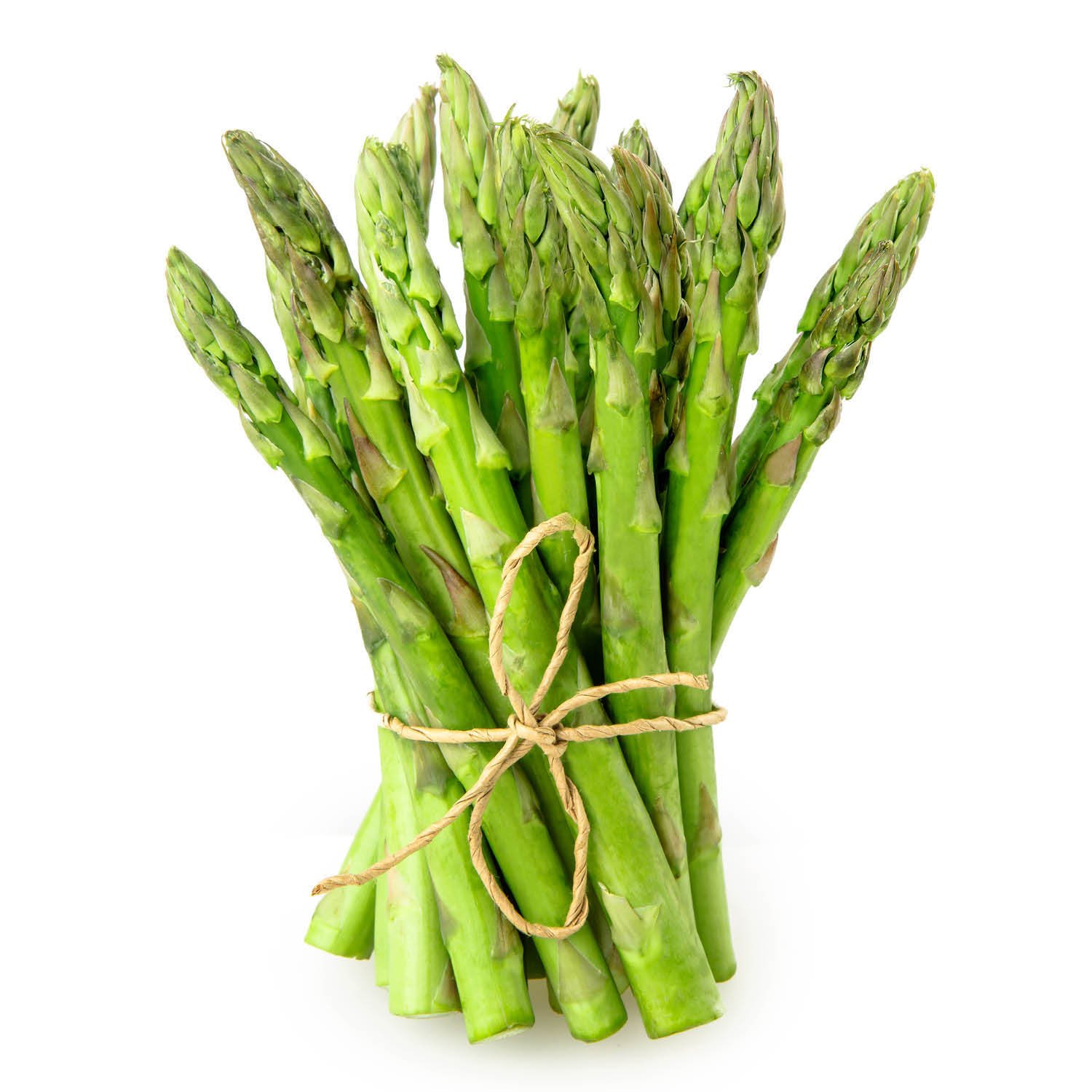 Željka Šoštar, mag.rehab.educ
SALATA
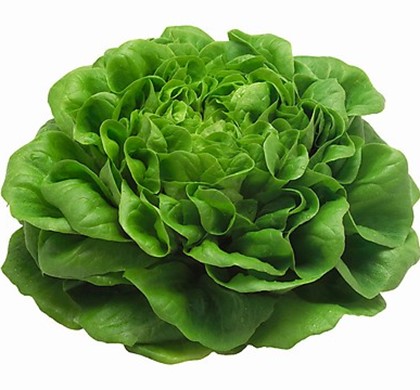 Željka Šoštar, mag.rehab.educ
ZELJE
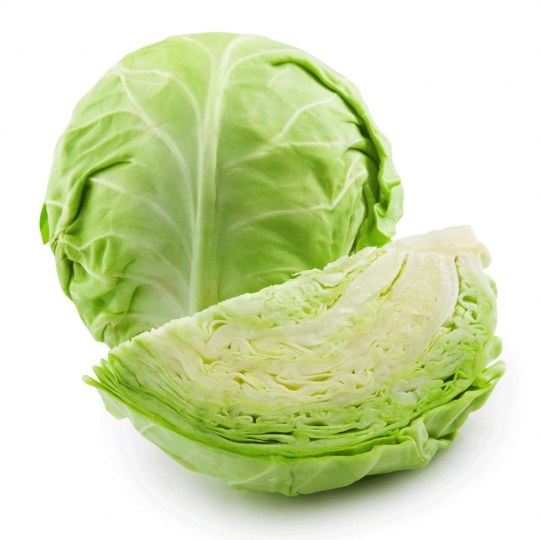 Željka Šoštar, mag.rehab.educ
ŠPINAT
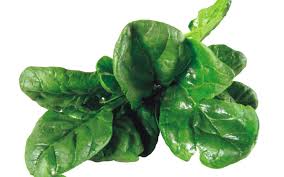 Željka Šoštar, mag.rehab.educ
KELJ
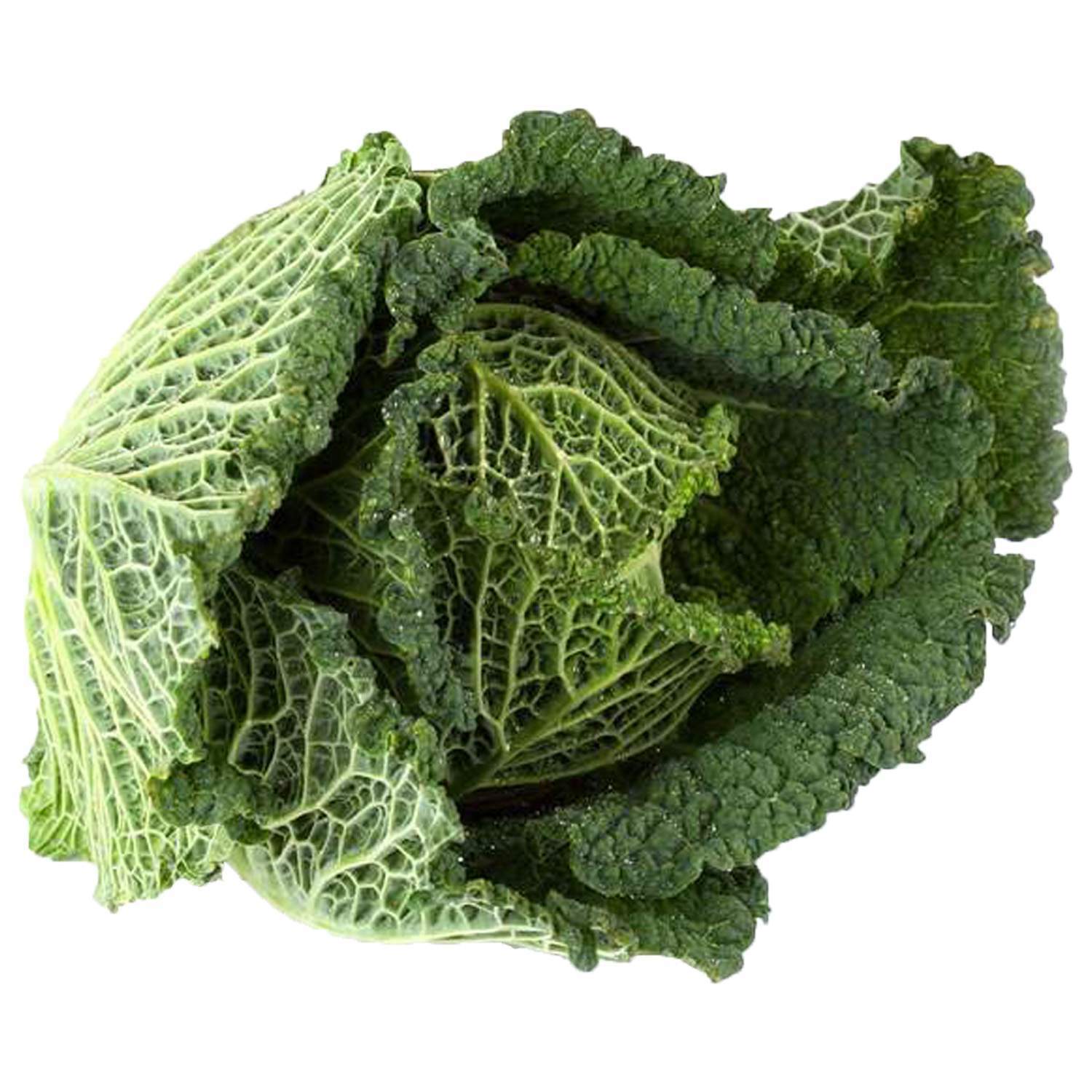 Željka Šoštar, mag.rehab.educ
BLITVA
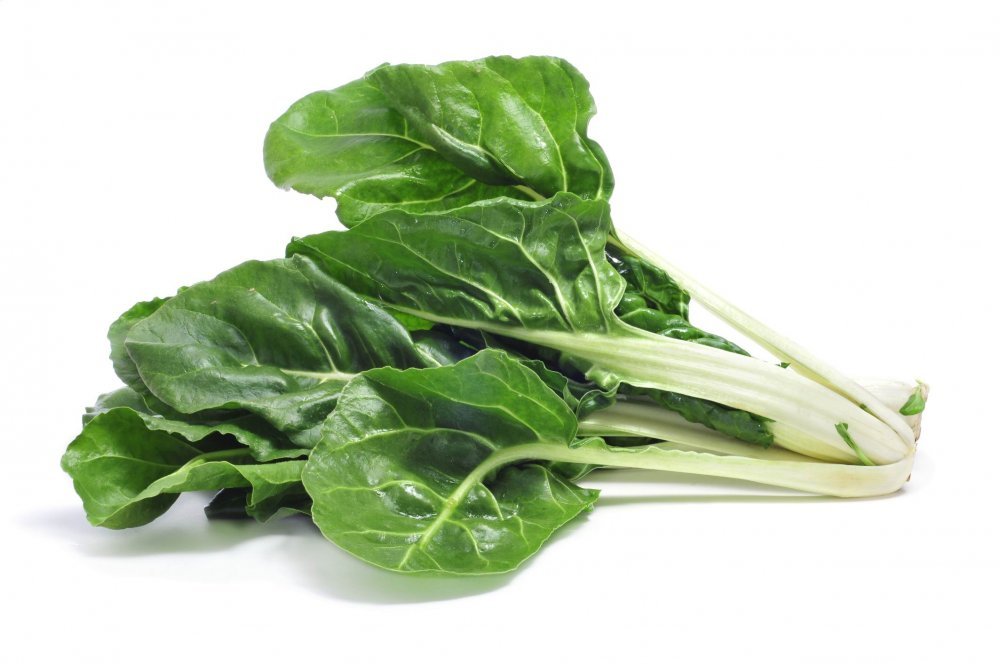 Željka Šoštar, mag.rehab.educ
CVJETAČA
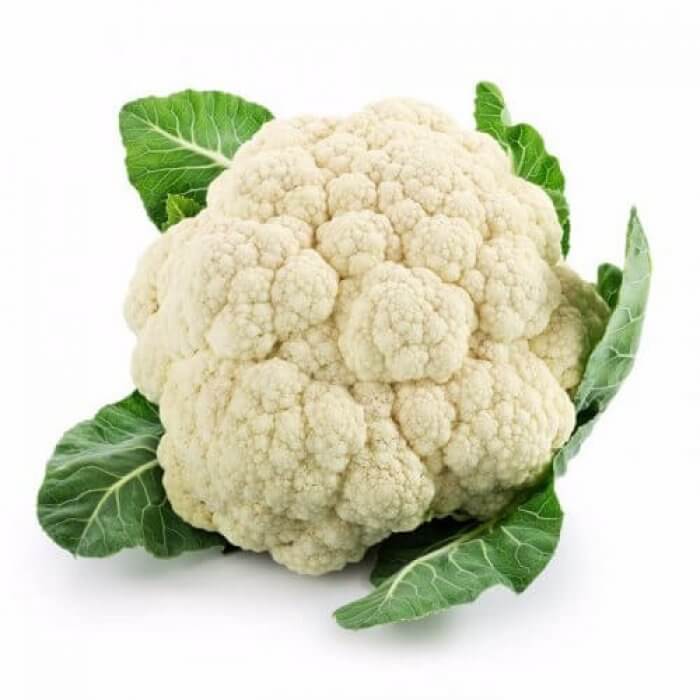 Željka Šoštar, mag.rehab.educ
ARTIČOKA
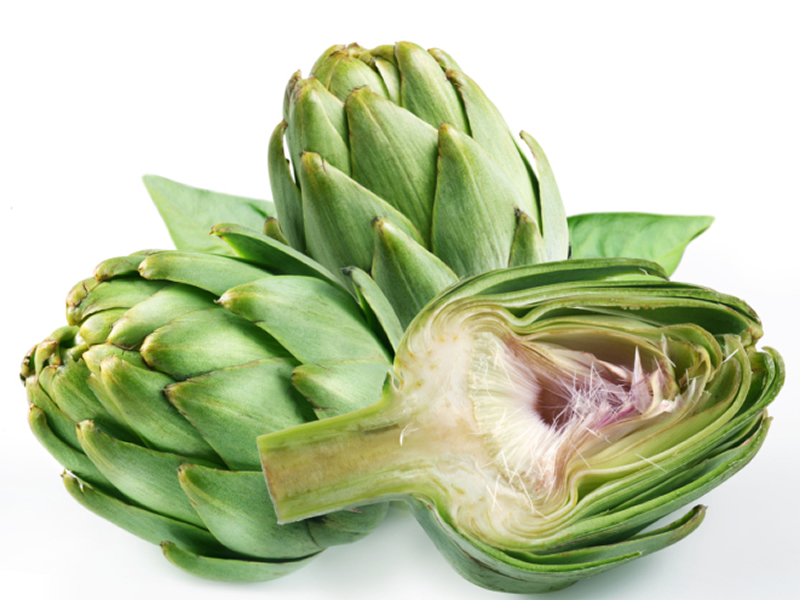 Željka Šoštar, mag.rehab.educ
BROKULA
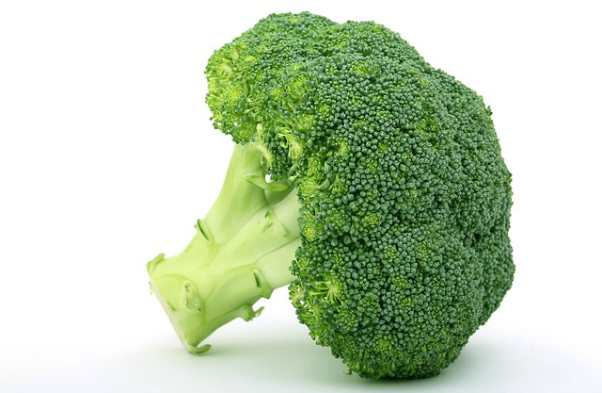 Željka Šoštar, mag.rehab.educ
RAJČICA
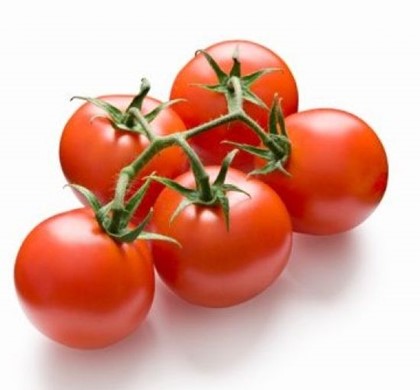 Željka Šoštar, mag.rehab.educ
PAPRIKA
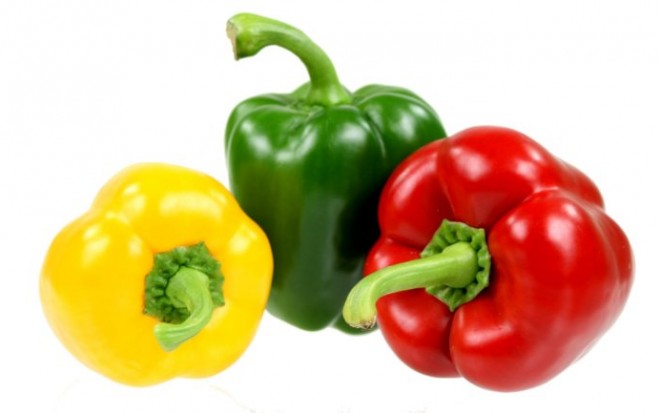 Željka Šoštar, mag.rehab.educ
PATLIDŽAN
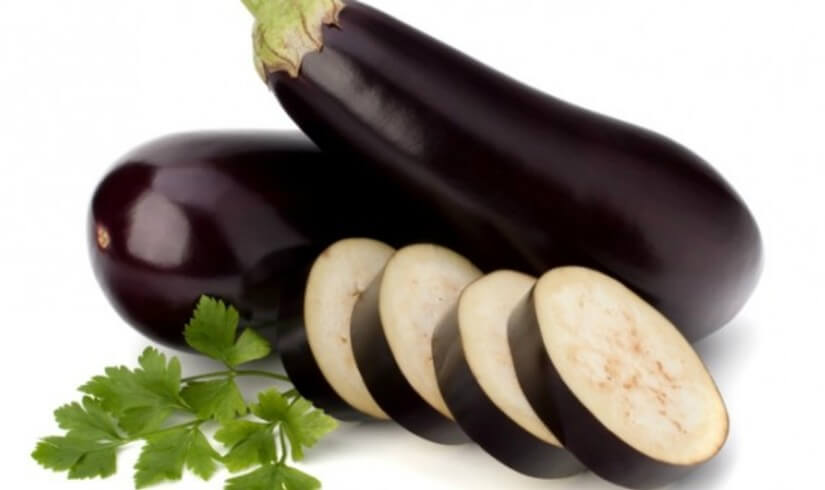 Željka Šoštar, mag.rehab.educ
FEFERONI
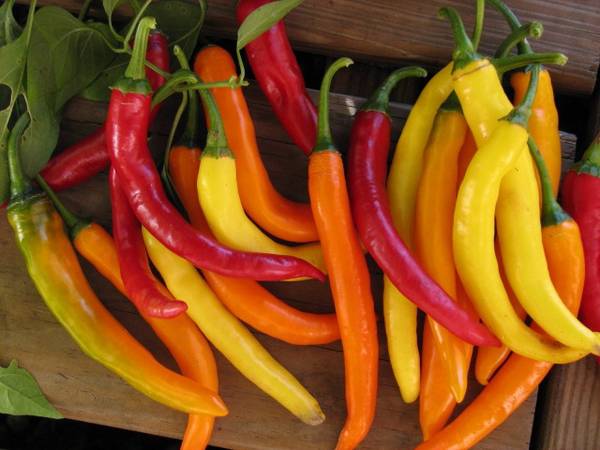 Željka Šoštar, mag.rehab.educ
KRASTAVCI
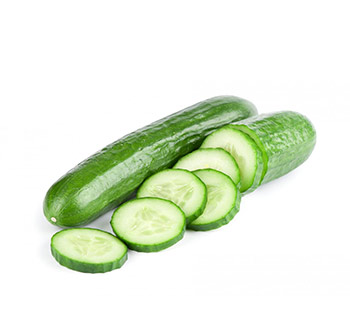 Željka Šoštar, mag.rehab.educ
GRAH
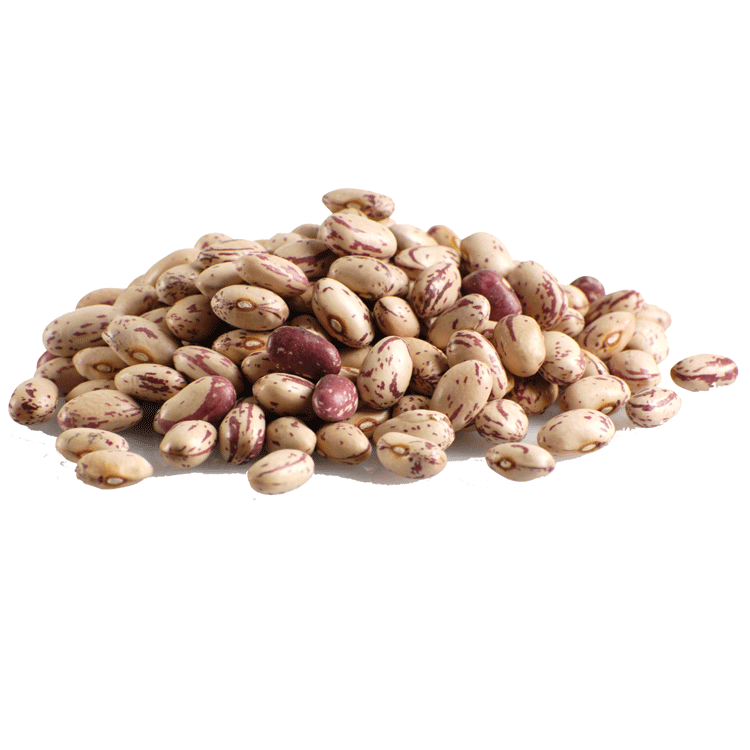 Željka Šoštar, mag.rehab.educ
GRAŠAK
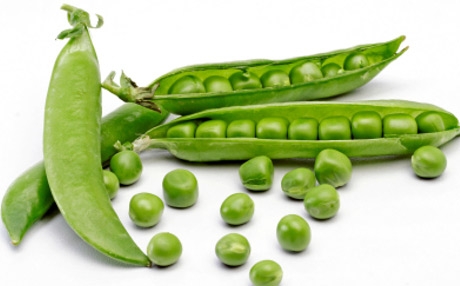 Željka Šoštar, mag.rehab.educ
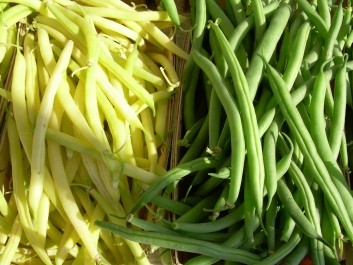 MAHUNE
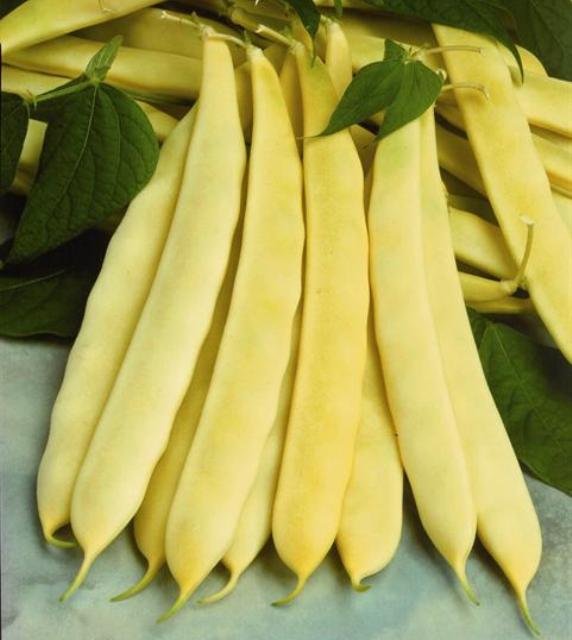 Željka Šoštar, mag.rehab.educ
KUKURUZ
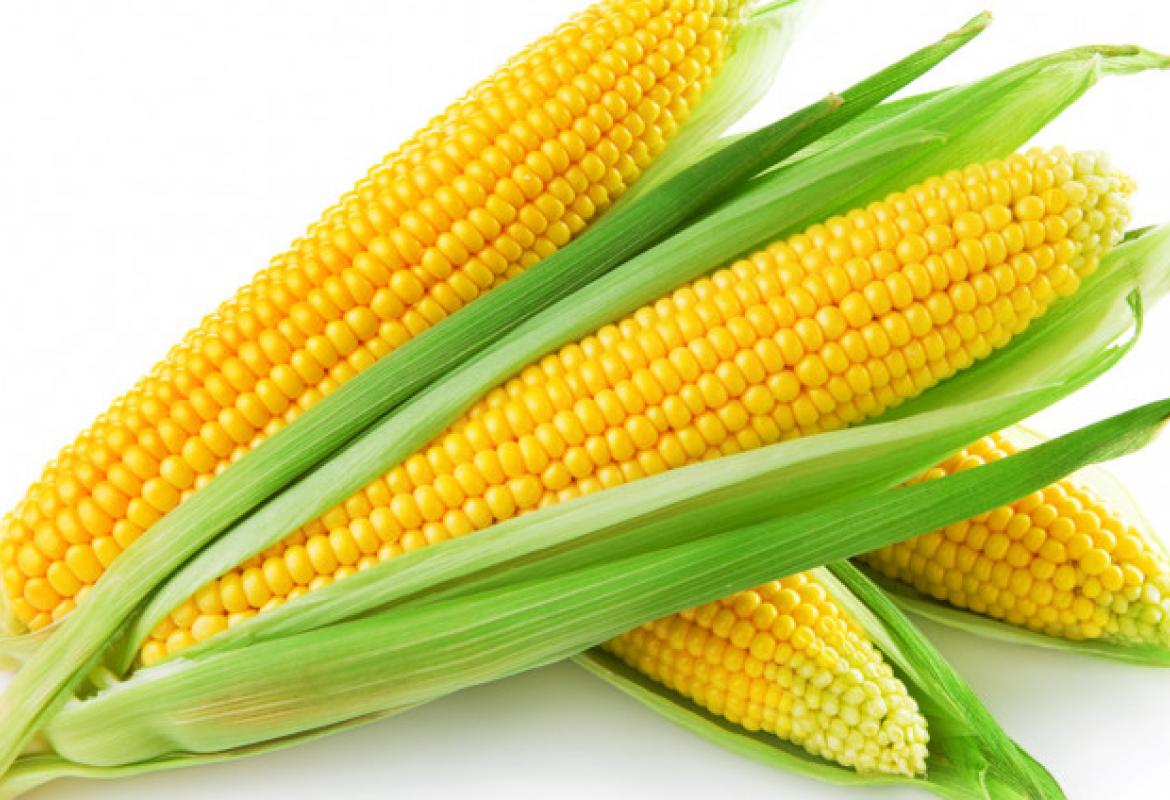 Željka Šoštar, mag.rehab.educ
Hvala na pažnji!
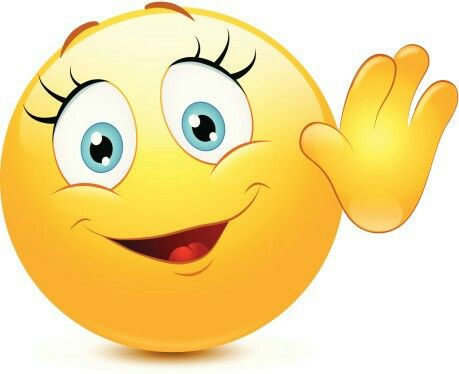 Željka Šoštar, mag.rehab.educ